VESTIGE PRIMEX-TRACT V & X-TRACT F
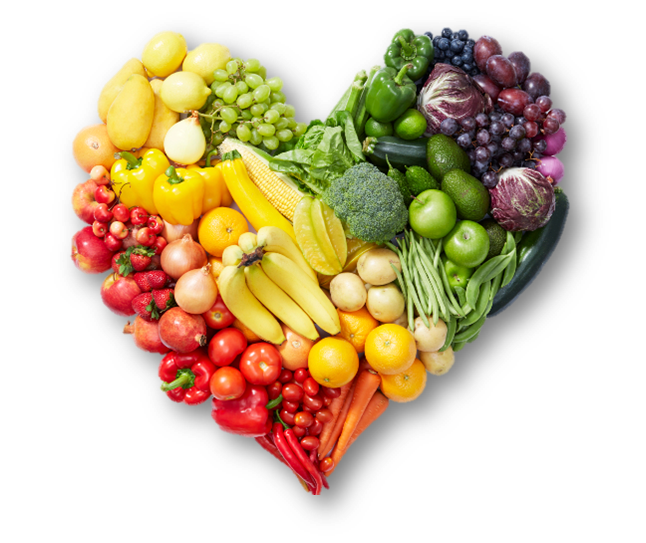 FRUITS & VEGETABLES
Fruits and vegetables are very important components of our daily food plan
They contain important vitamins, minerals and plant chemicals or phytochemicals
They are rich in fibre and are mostly fat free
A diet high in fruits and vegetables can help protect the body against many diseases
When buying and serving fruits and vegetables, aim for variety to get maximum nutrients possible
FRUITS & VEGETABLES
WHO recommends a minimum of   400 g of fruits and vegetable a day 
Harvard School of Public Health reports that daily intake of fruits and vegetables gives a variety of nutrients and phytochemicals needed to help lower the risk of heart disease, prevent cancer & maintain optimal health
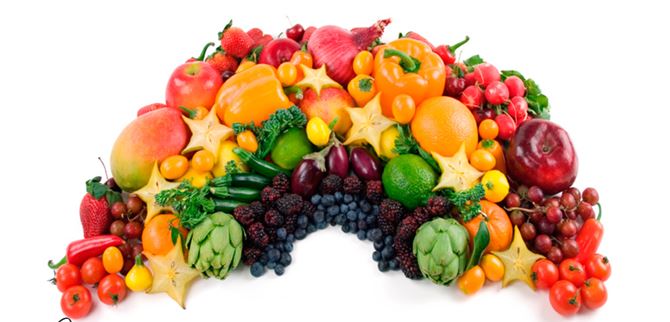 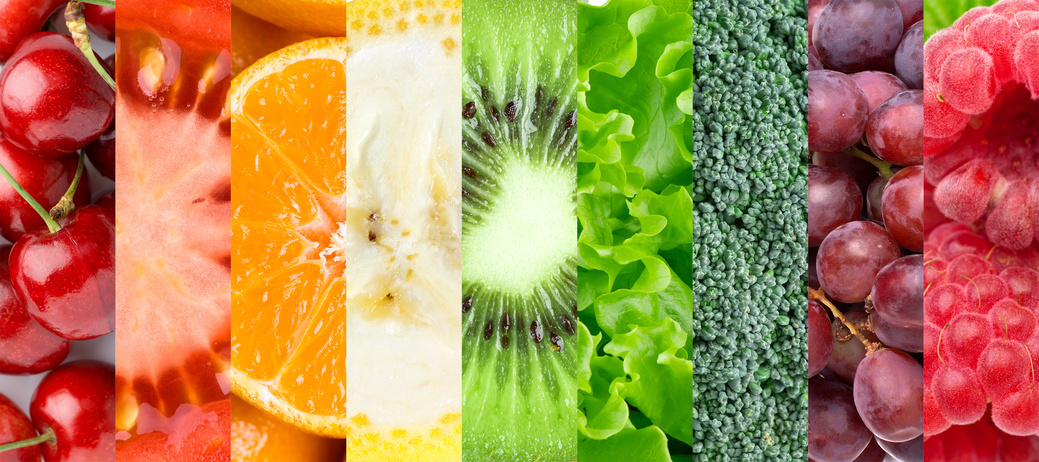 PHYTONUTRIENTS
PHYTONUTRIENTS
PHYTONUTRIENTS = PHYTO (PLANT) + NUTRIENTS = PLANT BASED NUTRITION
Plant foods contains thousands of natural nutrients. These are called phytonutrients or phytochemicals
These nutrients help protect the plants from germs, fungi, bugs, and other threats
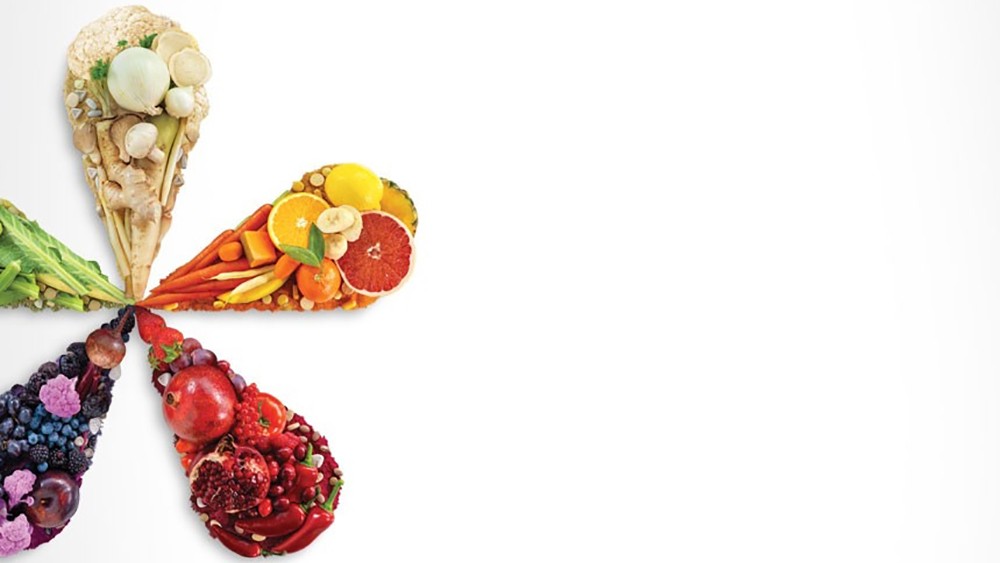 There are many phytonutrients which are found naturally in fruits & vegetables like carotenoids, lycopene, chlorophyll,  anthocyanin, anthoxanthin, flavonoids, etc., which have many health benefits for the human body
HEART HEALTH
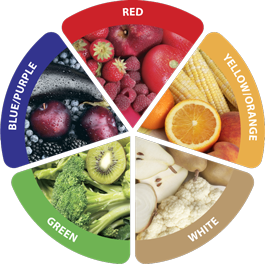 BOOSTS IMMUNITY
COGNITIVE HEALTH
BONES HEALTH
LUNGS HEALTH
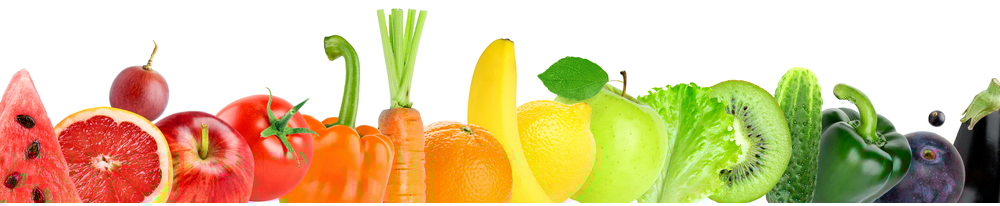 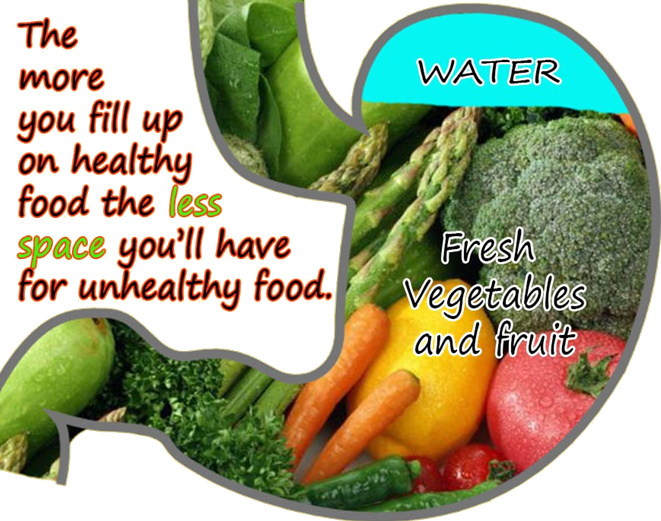 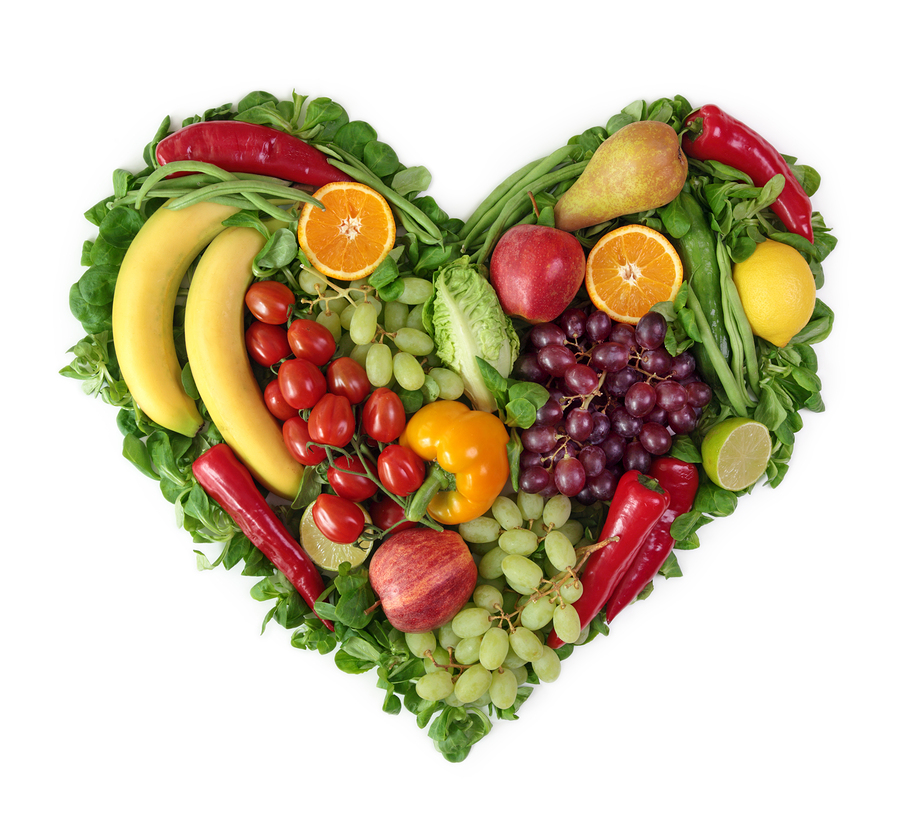 ROLE OF FRUITS & VEGETABLES IN MAINTAINING GOOD HEALTH
MAINTAINING BODY pH
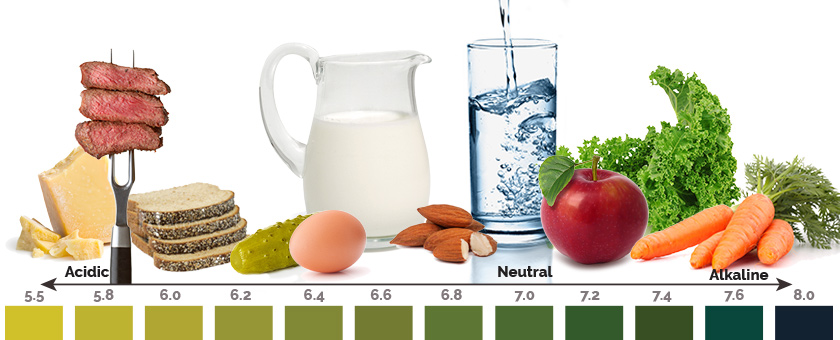 Alkaline diets have been shown to help in many chronic diseases & ailments such as hypertension, diabetes, arthritis, etc.
Fruits & vegetables are generally considered as alkaline foods 
Experts also recommend to start the day with alkaline foods for better digestion and absorption of the nutrients throughout the day
BOOSTING IMMUNITY
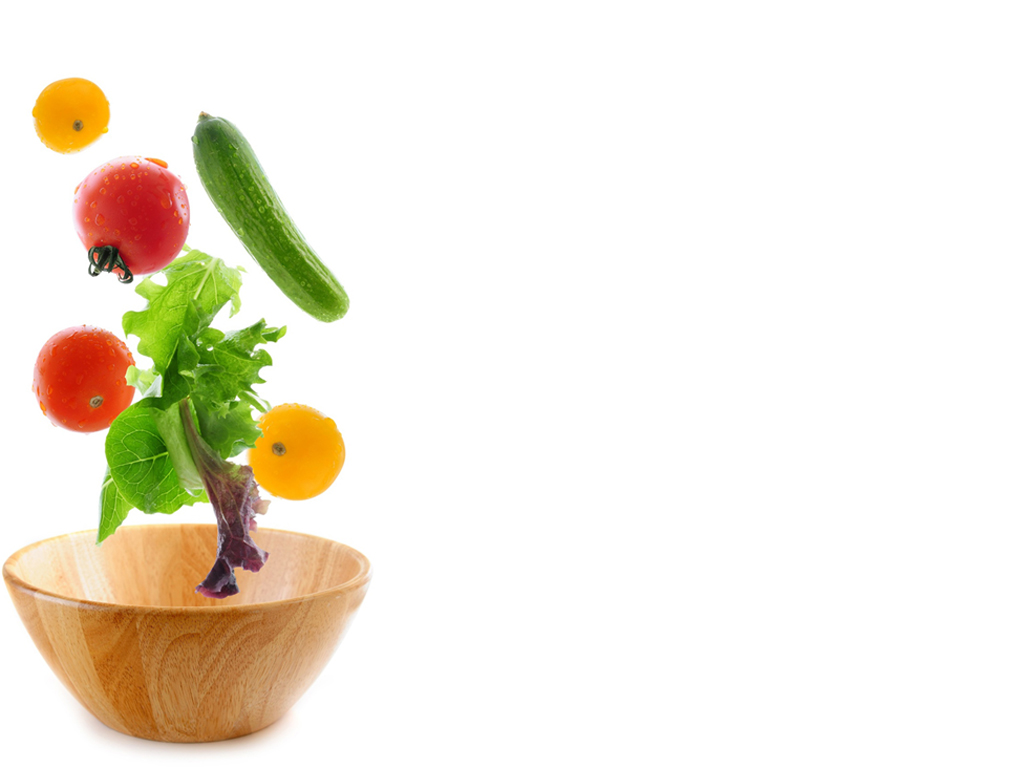 Food is one of the most powerful tools that helps us in resisting diseases 
A healthy body begins with a healthy immune system
Fruits and vegetables are low in fat, calories and sodium but packed with flavour and essential nutrients
Thus, they help in building a strong immune system which is capable of fighting diseases
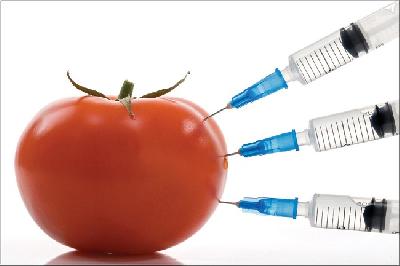 DEGRADATION OF FOOD QUALITY
DEGRADATION OF FOOD QUALITY
The quality of our food is not what it used to be about 30 years ago
Crops grown decades ago were much richer in vitamins and minerals than the varieties most of us get today
The researchers found a statistically significant nutrient decrease in the fruits and vegetables
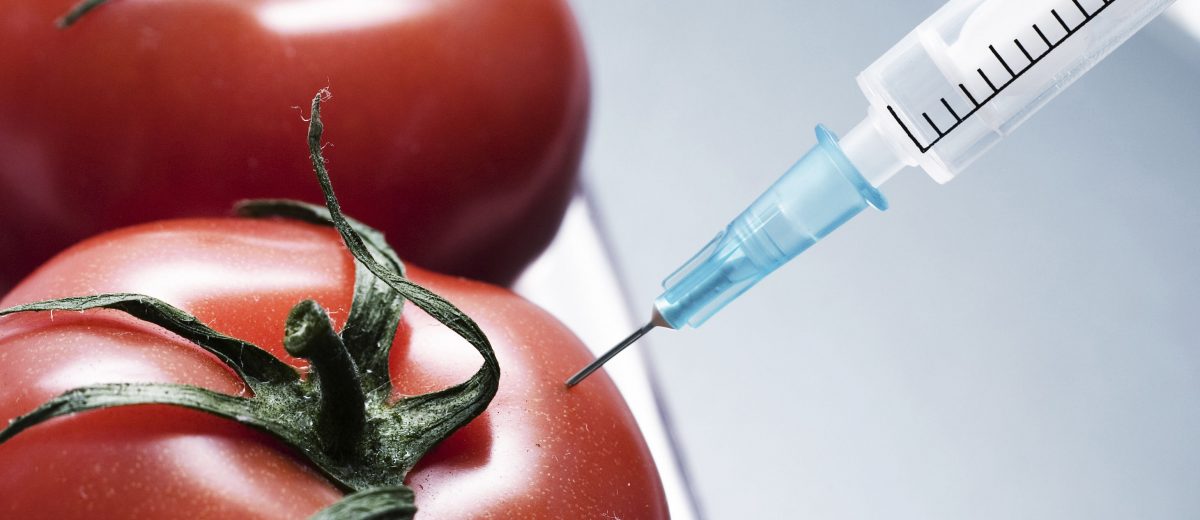 FACTORS AFFECTING FOOD QUALITY
Soil degradation
Overuse of fertilizers
Improper Transportation 
Improper Storage
Food Processing
Food Preparation
Food Adulteration
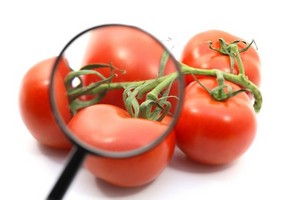 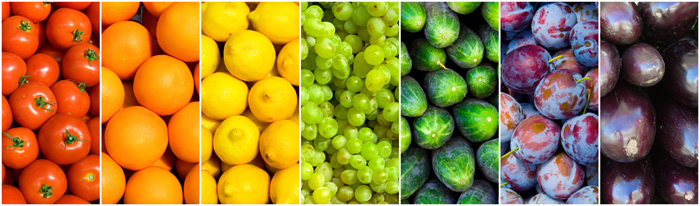 NEWS REPORT ABOUT FOOD QUALITY
Here we have a video of one minute on decreasing food quality
File name: DNA.Mp4
INTRODUCING
TWIN POWER OF EVERYDAY GOODNESS
Dried powders of fruits and vegetables 
Packed with natural goodness 
Your daily dose of phytonutrients (nutrients from plants) from fruits and vegetables
Consume daily to fulfill your daily requirements of colourful fruits and green vegetables
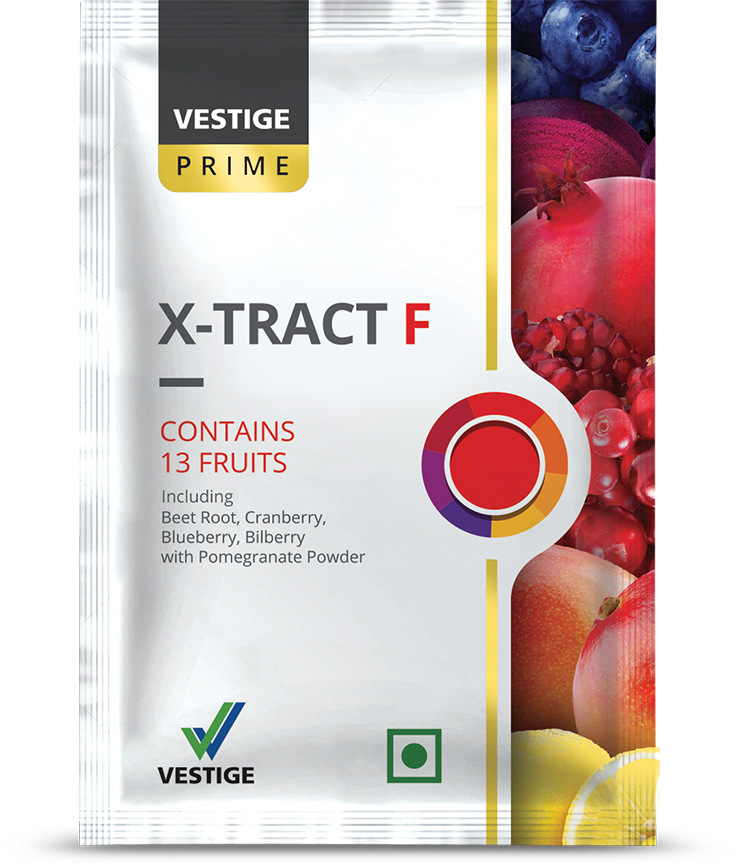 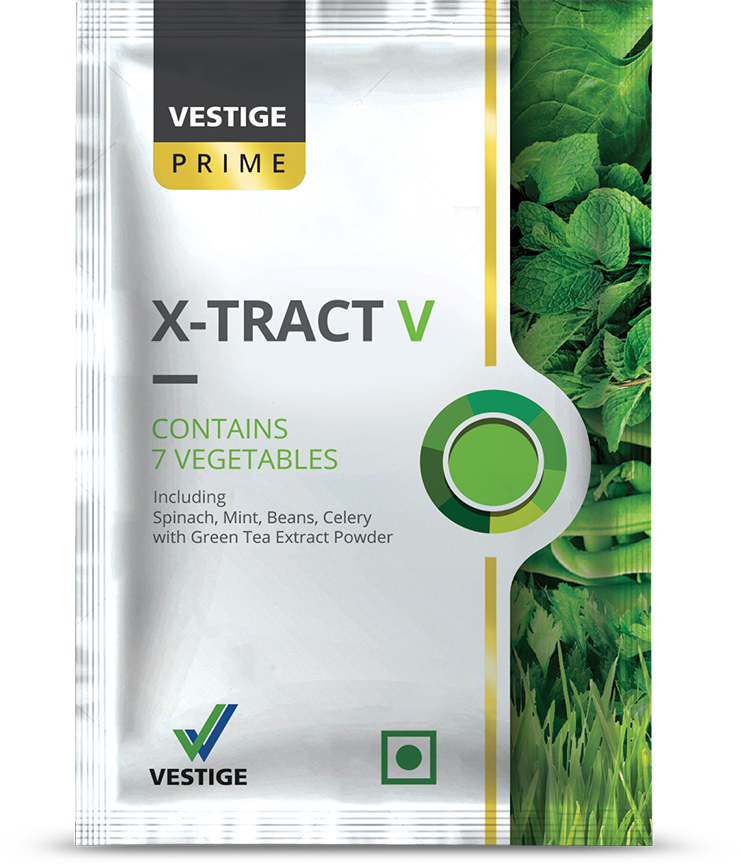 Contains 13 Fruits
X-TRACT F – Combination of Fruit Powders
Contains 13 fruits:
Cranberry 
Blueberry 
Bilberry 
Pomegranate
Mango
Lemon 
Orange
Water melon
Pineapple 
Guava
Banana
Papaya
Black Plum
In addition to fruit powders, it contains nutritious additives like – cinnamon, turmeric, spirulina and noni
It also contains Grape Seed extract, Aloe vera, Alfalfa and Beta Carotene  with high antioxidant value
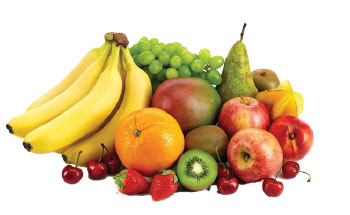 The Key Ingredients of X-tract F
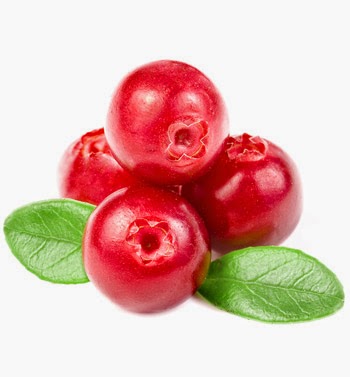 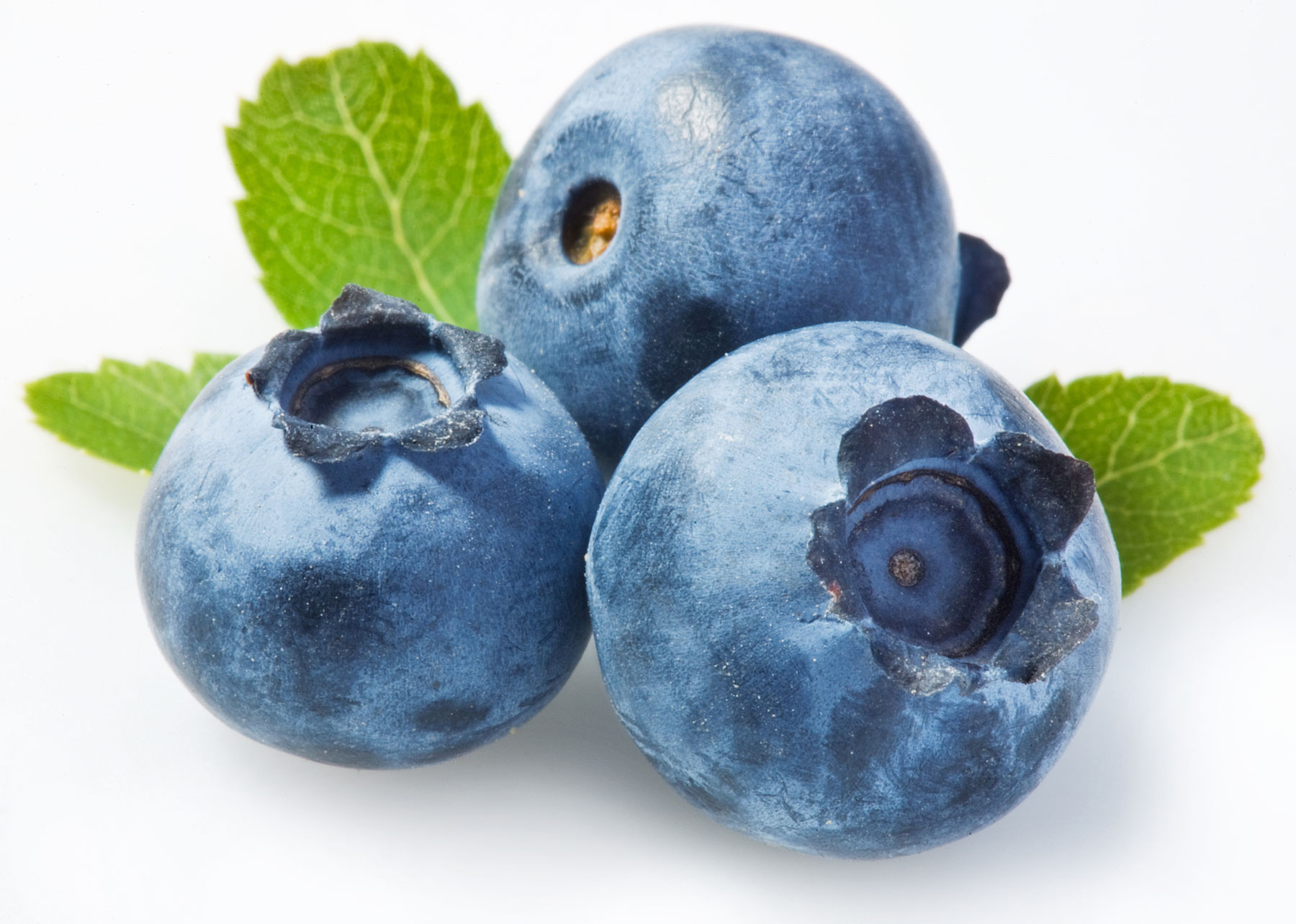 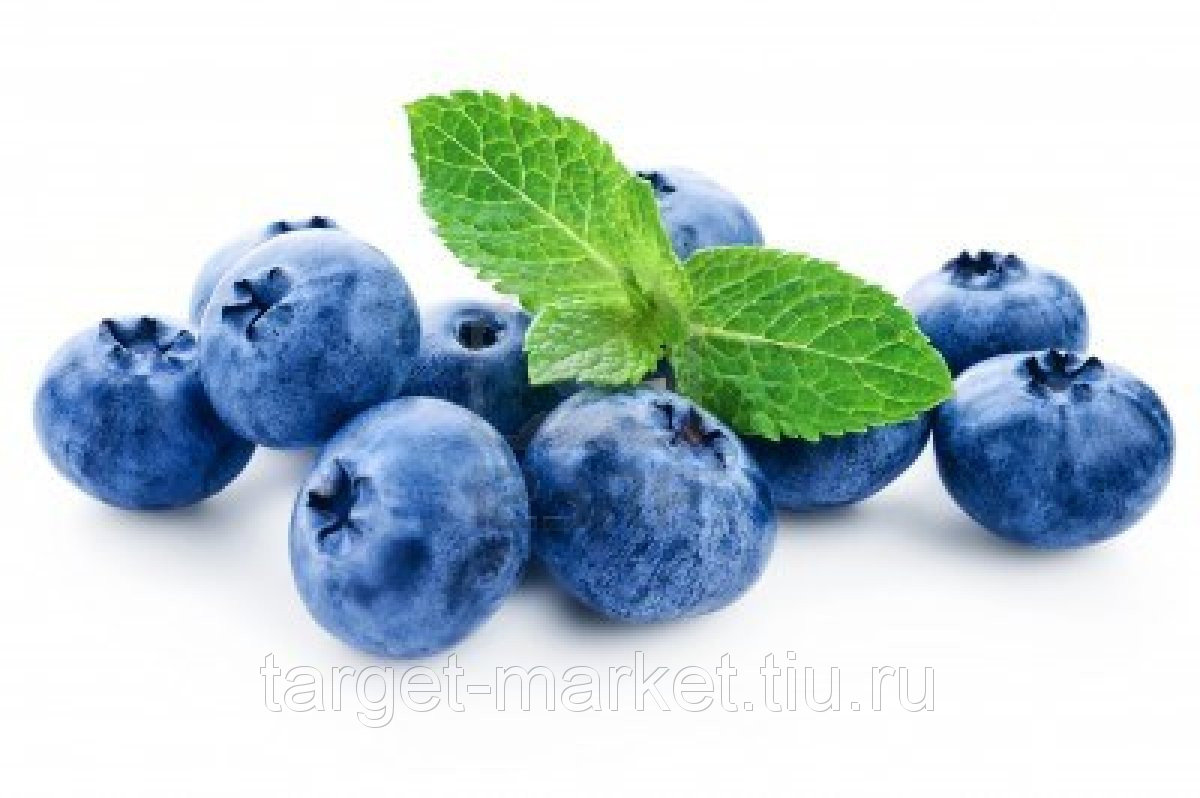 The Key Ingredients of X-tract F
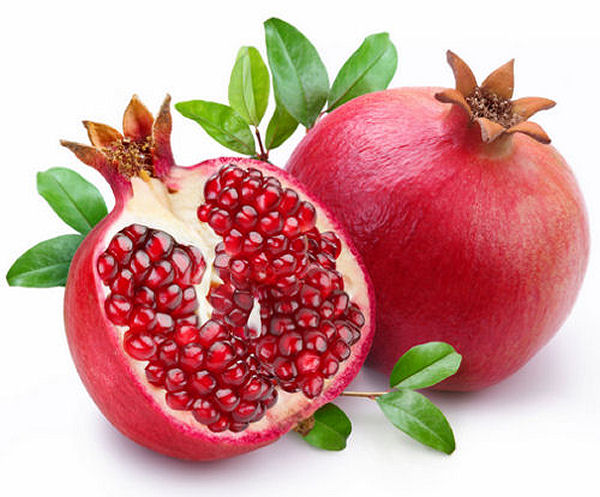 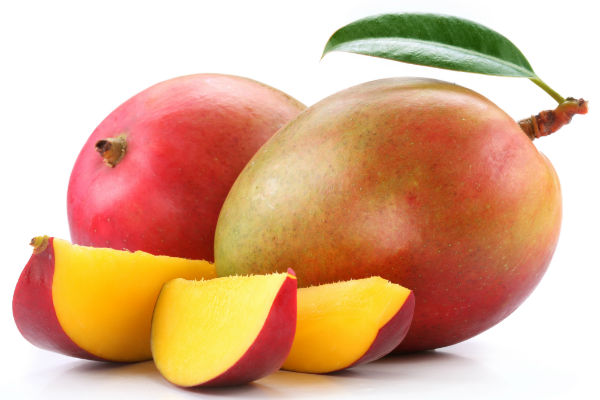 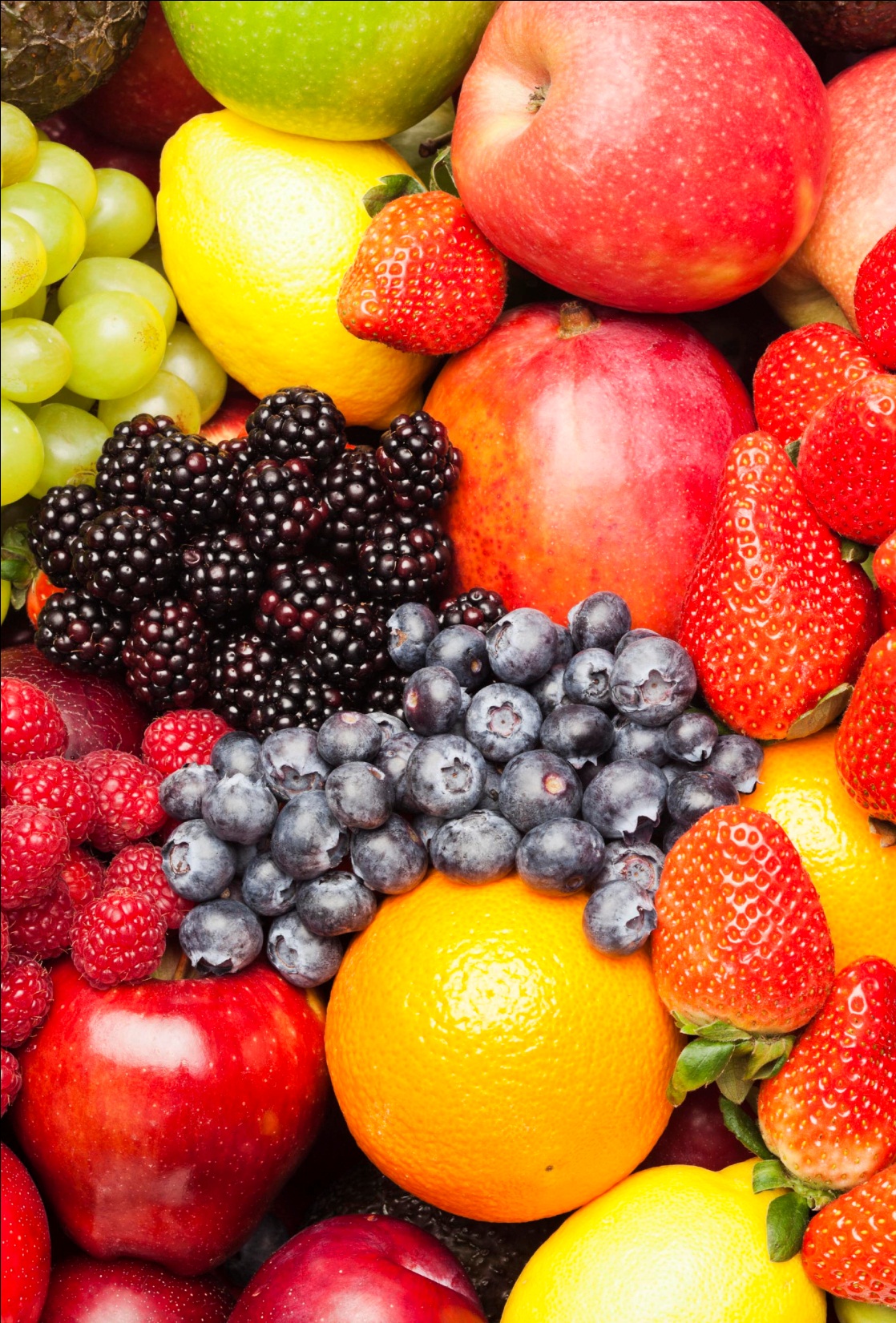 X-TRACT F – Combination of Fruit Powders
Helps to fulfill the daily requirement of essential and colourful fruits ranging from yellow, orange, red, maroon, purple and black
It is full of antioxidants and fibre that helps to fight free radicals and keep you full for longer
The added extracts gives an extra boost of antioxidants and essential vitamins and minerals
Contains 7 Vegetables
X-TRACT V – Combination of Vegetable powders
In addition to vegetable powders, it contains nutritious additives like – licorice, cinnamon, turmeric, spirulina and noni
It also contains extracts of Green Tea, Grape Seed, Bilberry, Amla, and Aloe Vera
It contains added phytochemicals like Beta Carotene and Quercetin known for their antioxidant properties
Contains 7 Vegetables:

Wheat Grass 
Spinach
Beans
Mint
Celery 
Carrot
Beetroot
The Key Ingredients of X-tract V
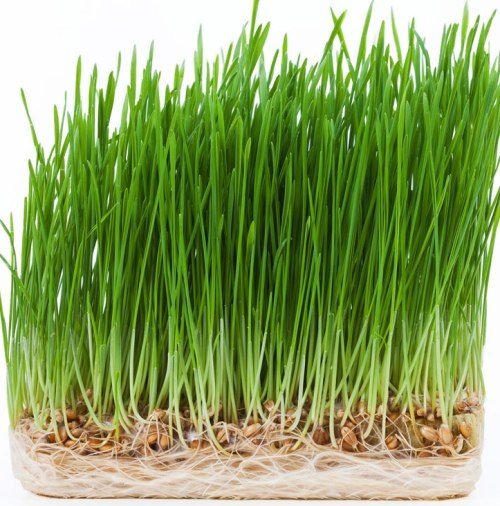 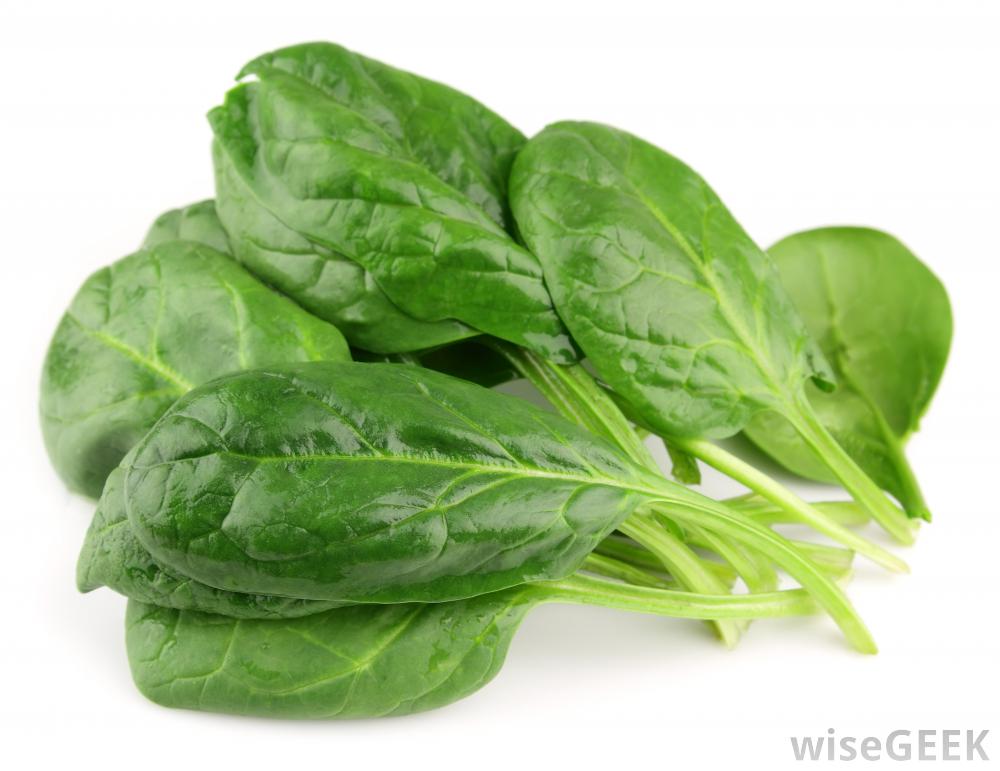 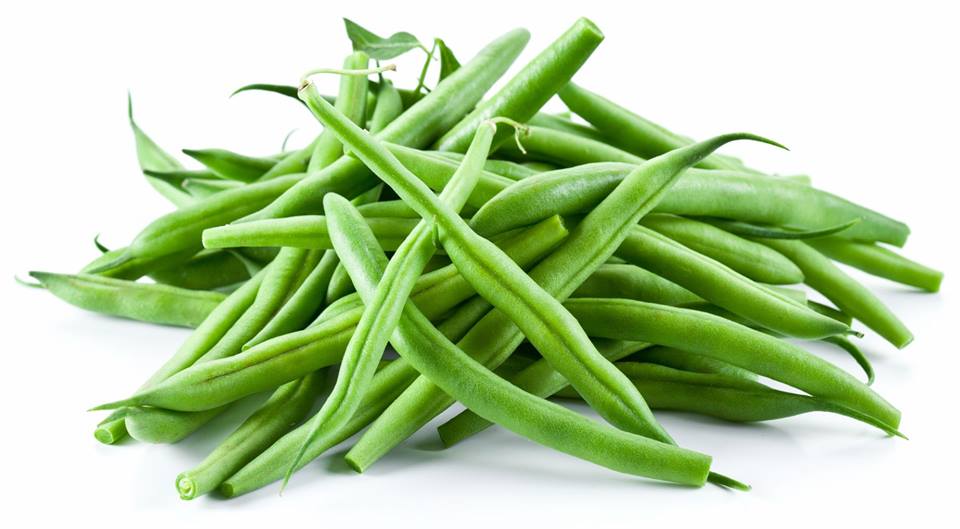 The Key Ingredients of X-tract V
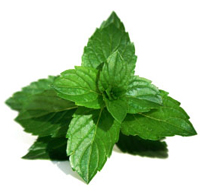 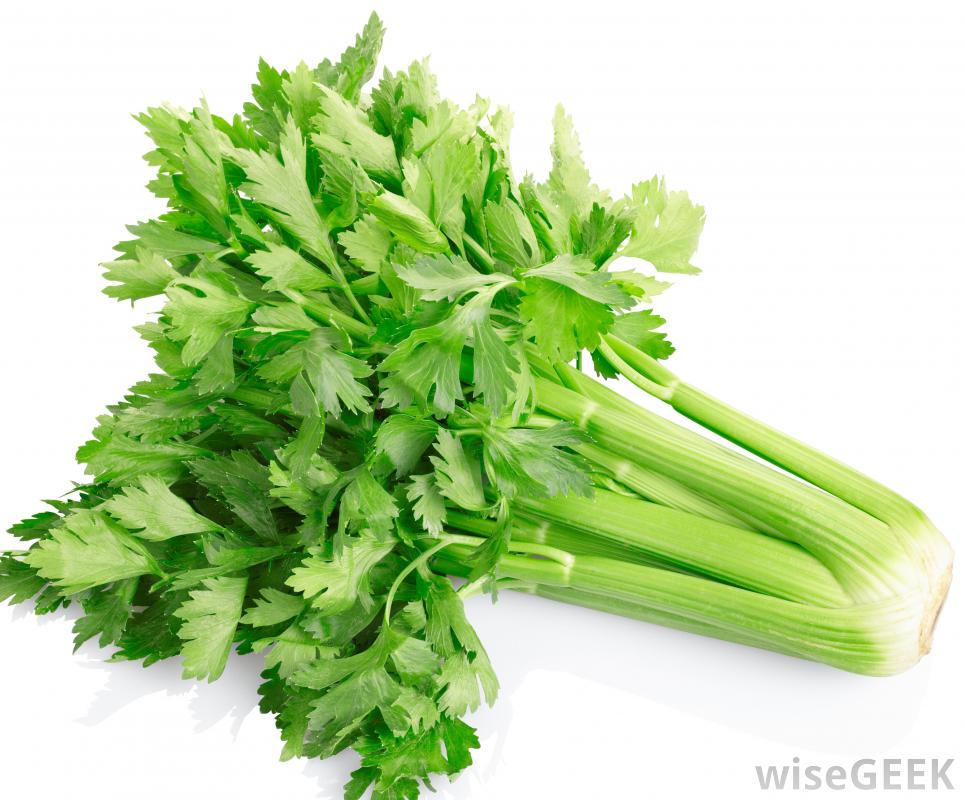 X-TRACT V – Combination of Vegetable Powders
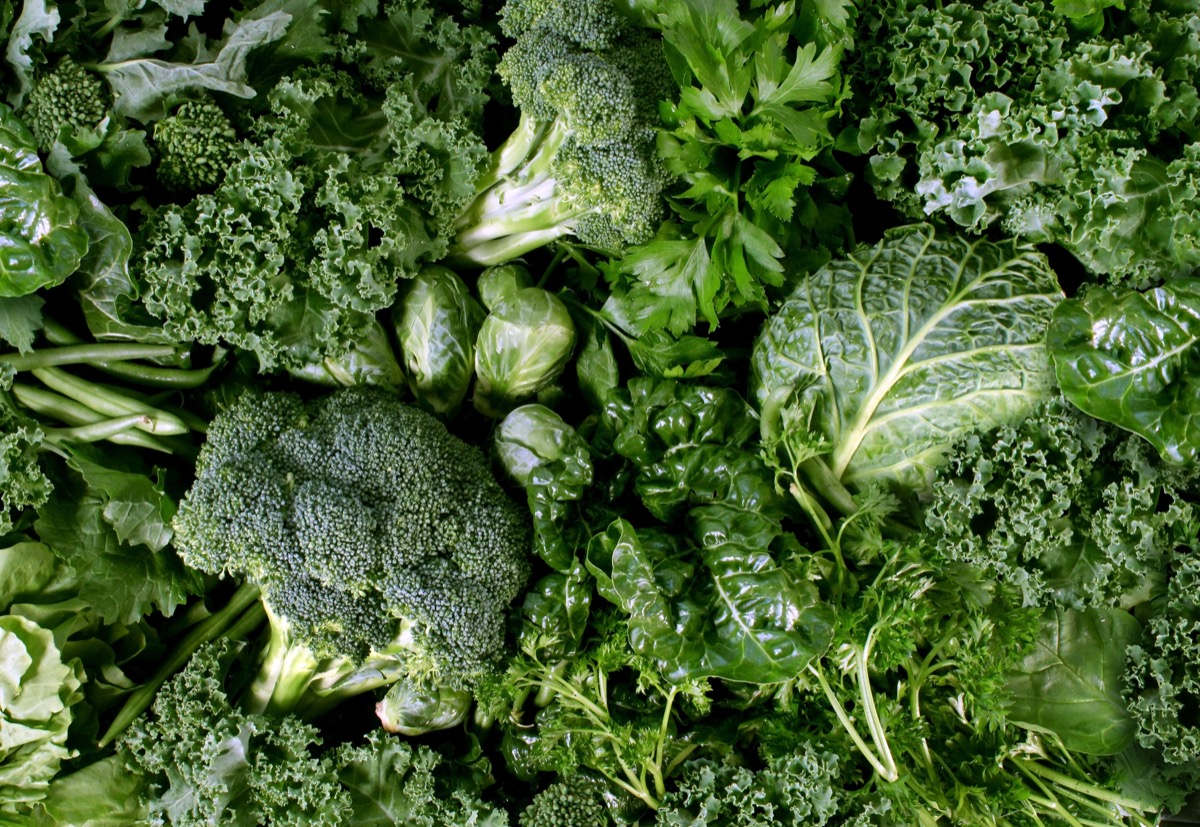 Helps to fulfill the daily requirement of essential and dark green leafy vegetables 
It is full of phytochemicals, chlorophyll and fibre that keep you full for longer
The added extracts gives an extra boost of essential vitamins and minerals
Main benefits of X-tract V & F
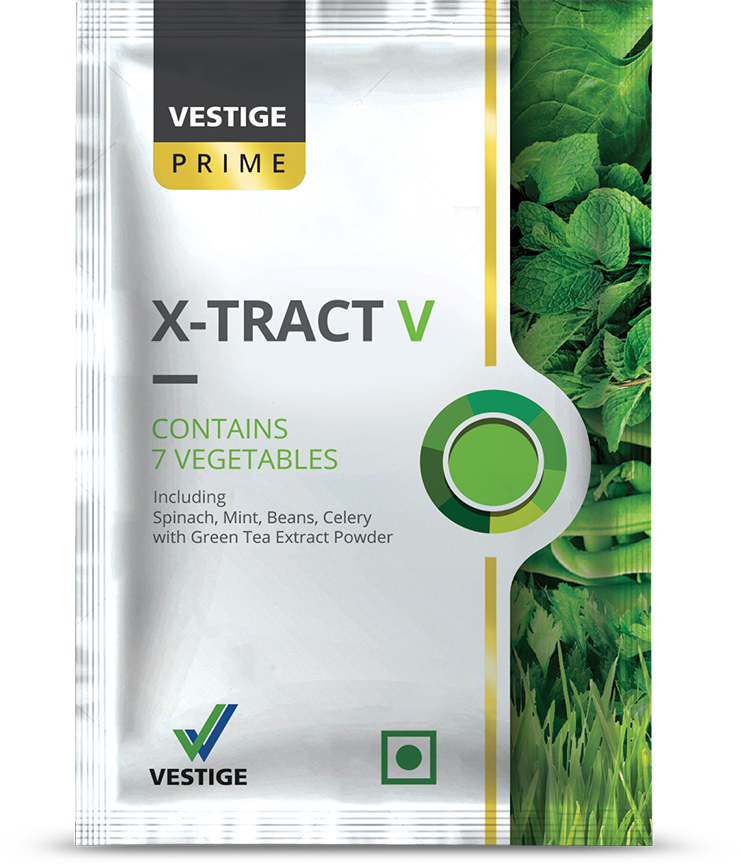 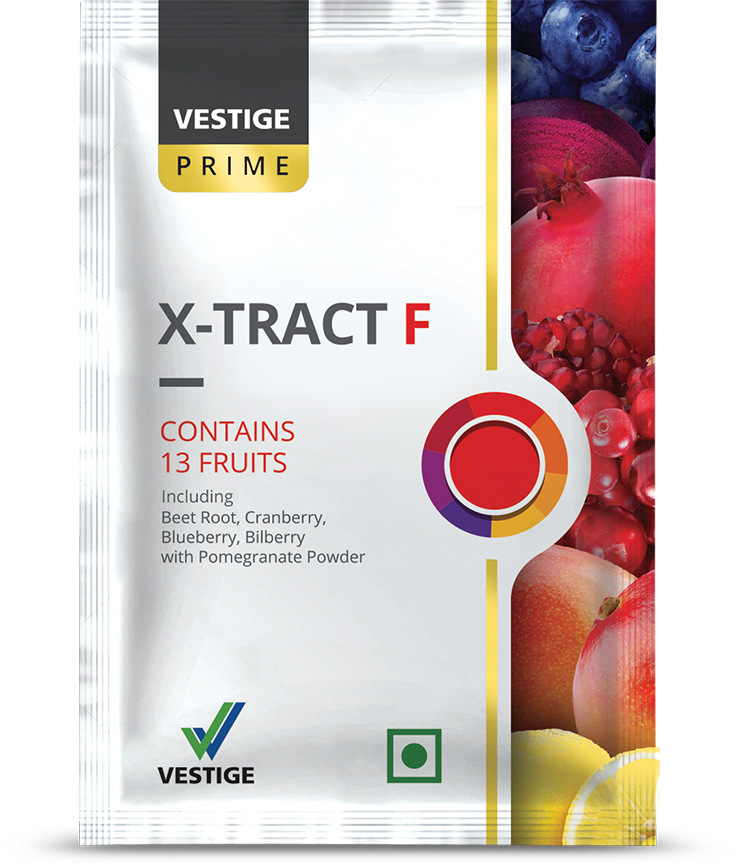 How to consume
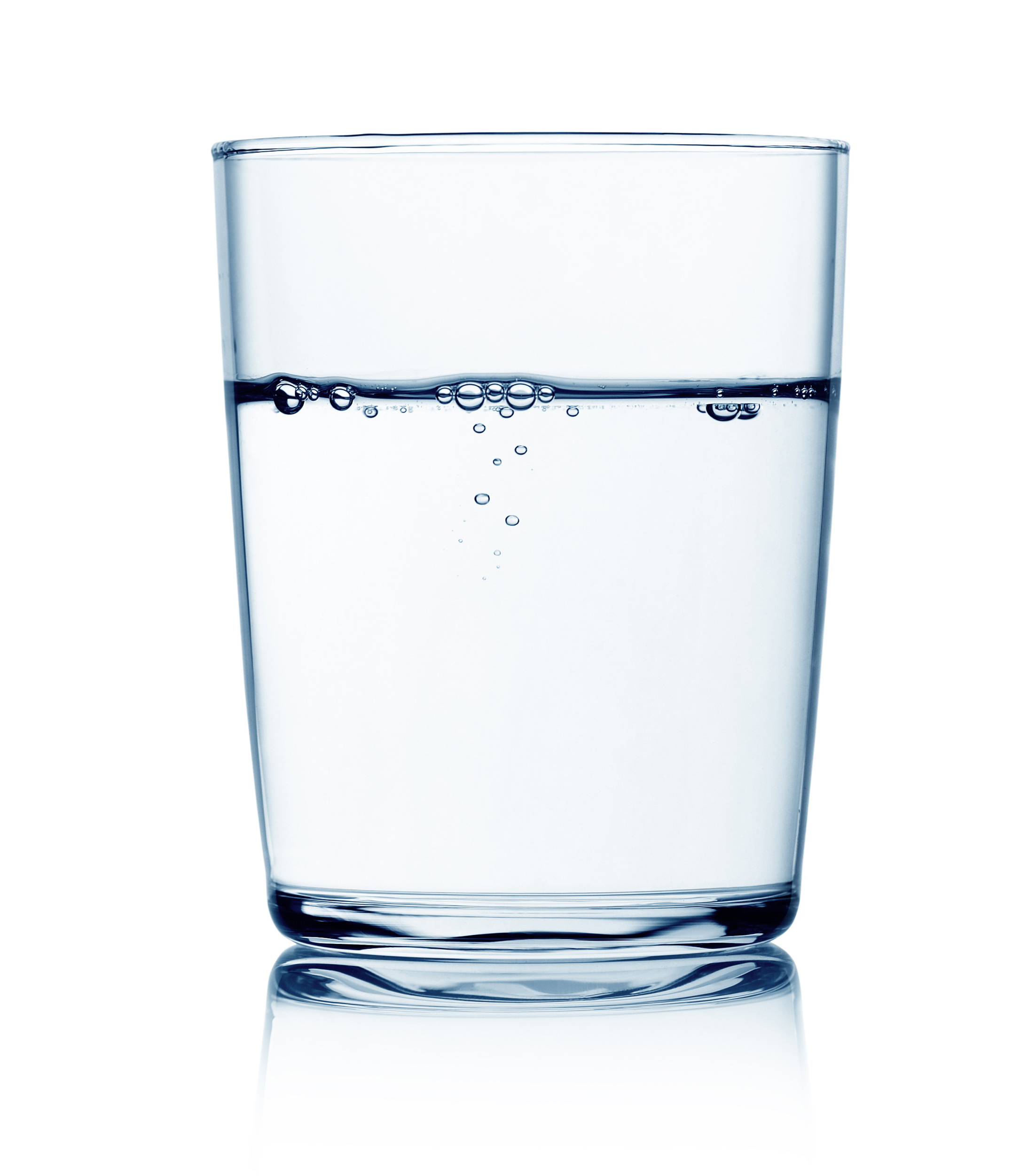 Add 1 whole Sachet of Vestige Prime X-tract V or X-tract F in 1 glass of water (200 ml)
Stir thoroughly with spoon or in a shaker 
Consume immediately


Once pouch is open, consume immediately
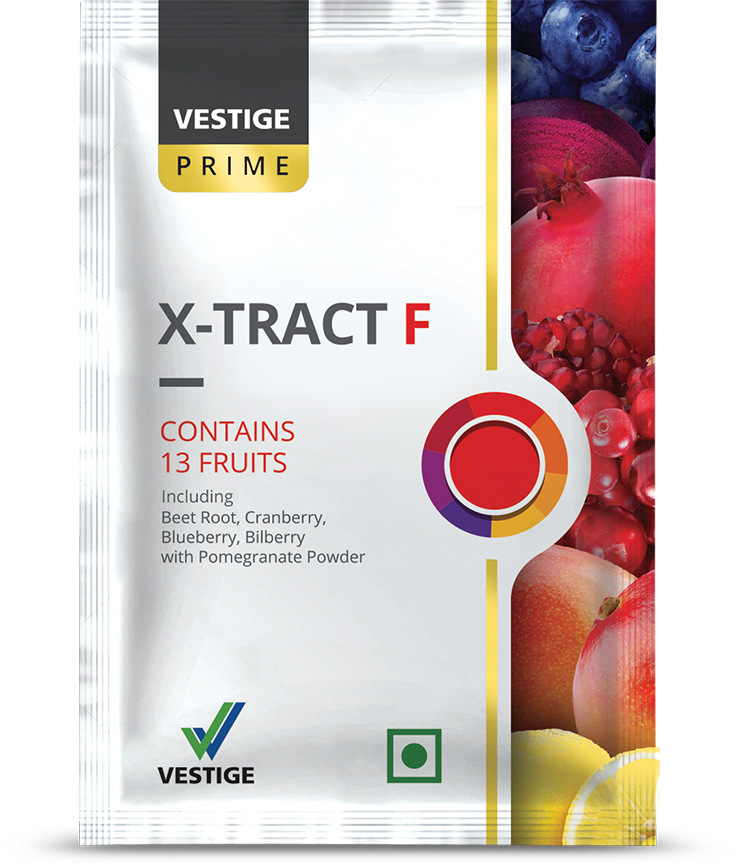 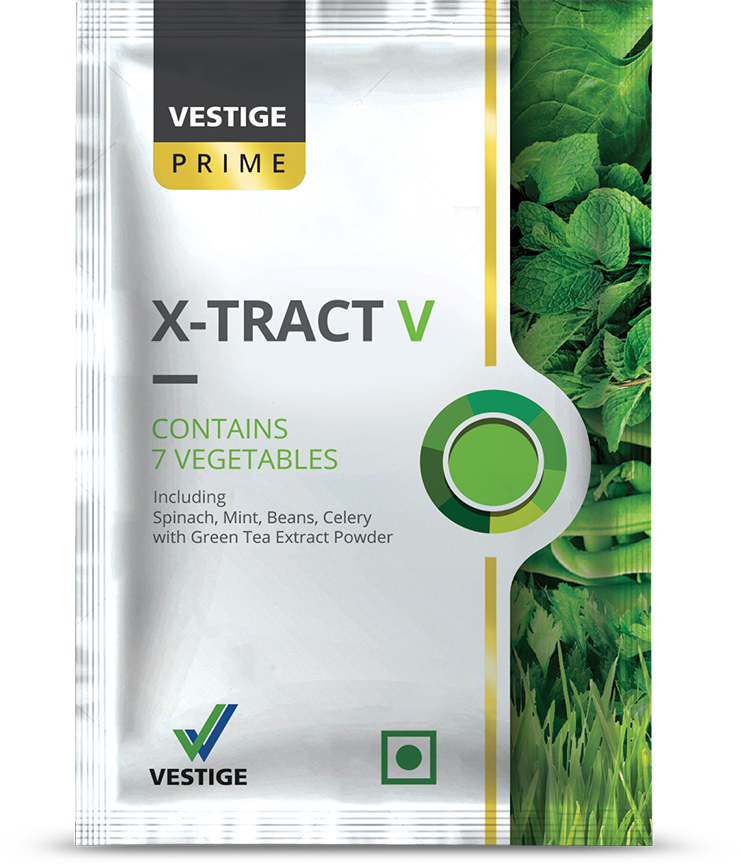 When to consume
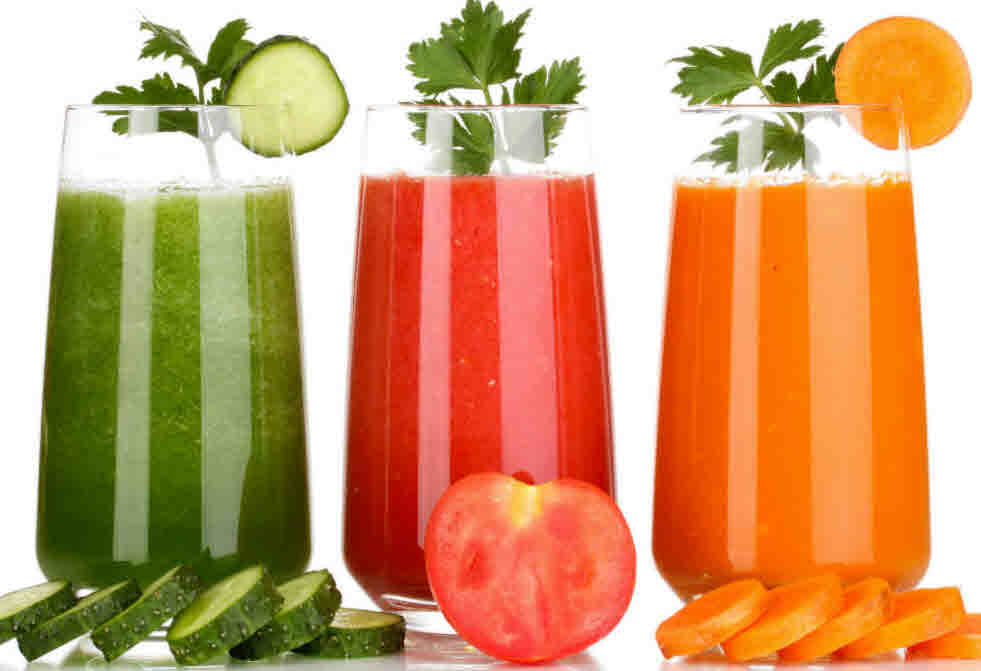 It can be consumed in mid-meals
You can start your day with Vestige Prime X-tract V, which will give a feeling of fullness and alkalizes your body
In the evening time you can enjoy Vestige Prime X-tract F which will not only curb your hunger but will also provide you essential phytonutrients
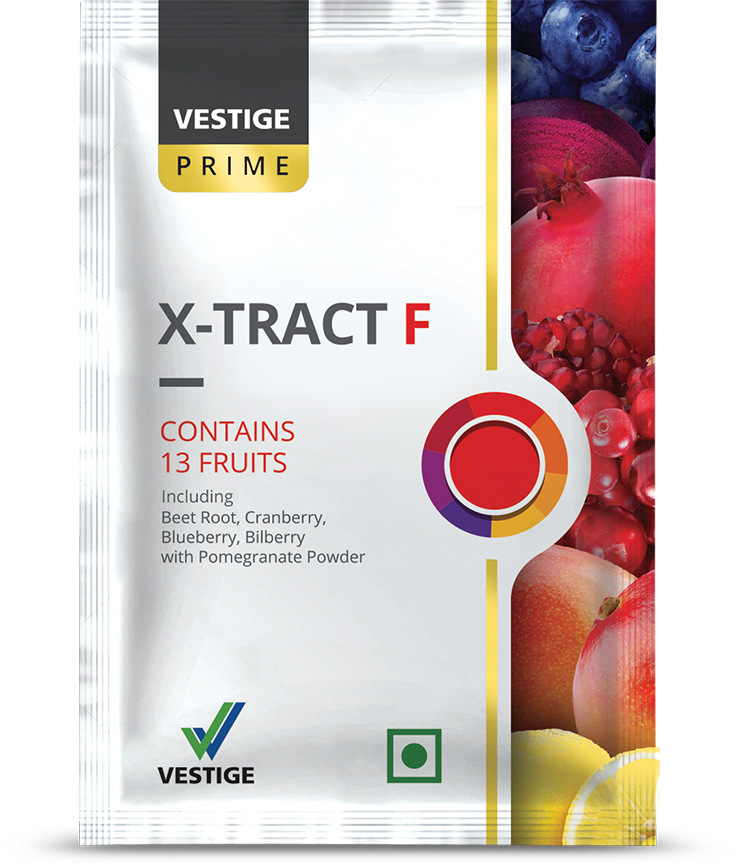 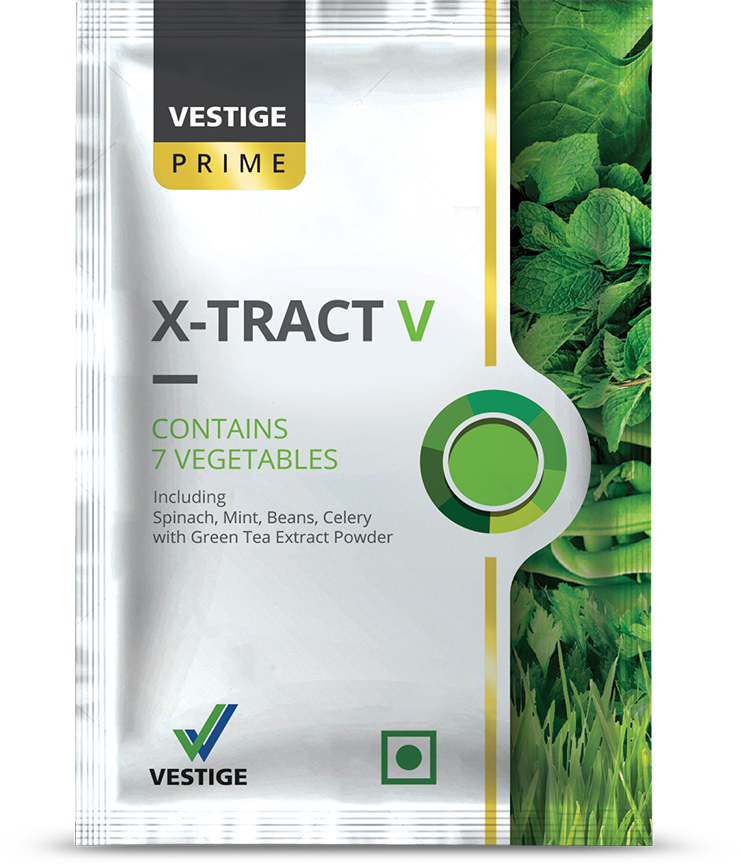 DP- 1250/-
BV- 687.50
PV- 38.19
MRP- Rs.1440/-
DP- 1100/-
BV- 605.00
PV- 33.61
MRP- Rs.1275/-